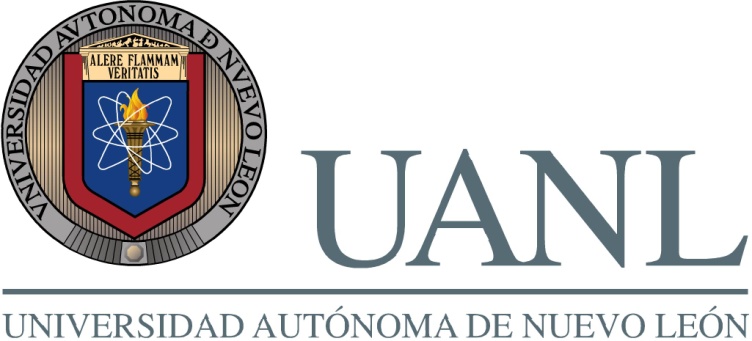 Determinantes de los logros educativos de los migrantes internos en la Zona Metropolitana de Monterrey, 2012
Grissel Olivera Martínez y Cinthya Caamal Olvera
Contenido
Motivación
Objetivos
Revisión de la literatura
Datos: EMOVI-MTY 2012
Modelo empírico
Reflexiones finales 
Extenciones
Motivación
El capital humano determina la productividad e ingresos, pero la educación es la clave del capital humano (OCDE, 2010)
En el Informe sobre Movilidad Social en México (2013) se plantea que el origen de las personas es relevante para explicar la escolaridad final de los individuos y las personas con distintos orígenes sociales acceden a diferentes escuelas que divergen en disponibilidad de recursos y calidad de maestros  (OCDE, 2010)
El turno inciden en la terminación de la primaria.
Existen desigualdades por turno escolar: características del alumno, calidad de los maestros y la infraestructura disponible
El objeto es analizar los factores que explican los logros educativos. Particularmente se quiere conocer si existe una relación entre turno escolar y terminación de un nivel educativo 
La información se obtienen de EMOVI –MTY (2012) .
Fuente: elaboración propia con base en ENLACE (2013)
Fuente: elaboración propia con base en ENLACE (2013)
Objetivos
General:

Analizar si el turno previo incrementa la probabilidad de concluir los estudios para los siguientes niveles: a) la secundaria, b) la preparatoria y c) la universidad.


Hipótesis:


 Los que cursaron en la mañana un nivel educativo previo logran terminar niveles educativos posteriores.
Revisión de la literatura
México. Desigualdades por turno

 Cárdenas (2011): desigualdad de las características de los estudiantes relacionadas con el nivel socioeconómico, desempeño escolar, tasas de reprobación y deserción.

García, R.; Navarro, M. y Guzmán, M. (2007): rezago en los maestros y los recursos disponibles en las escuelas.

Saucedo (2005): segregación de los alumnos “problemáticos” al turno vespertino

Monterrey.  Capital familiar 

Mendez (2011). La escolaridad de la madre, comunicación  verbal y  estímulos de  ayuda extraescolar mejoran el desempeño escolar
Relación entre desigualdad de oportunidades -raza, región de origen, educación y ocupación de los padres- sobre ingresos y niveles educativos

OCDE (2010)
Bourguignon et al. (2003)
Binder & Woodruff  (2002) 
Lillard & Willis (1993)
De Hoyos, R., Martínez De La Calle, J. M., & Székely, M. (2010)

Composición de la familia y logros educativos

Parish y Willis (1993): orden de nacimiento y género
Dahan & Gaviria (1999)
Datos: EMOVI-MTY 2012
Se utiliza la Encuesta de Movilidad Social y Capital Social en Monterrey (EMOVI-MTY, 2012)

 Representativa para hombres y mujeres de entre 30 y 64 años de edad que habitaban en los municipios de: 
 Apodaca
 General Escobedo
 Guadalupe
 Monterrey
 San Nicolás de los Garza
 San Pedro Garza 
 Santa Catarina 

 Contiene información en retrospectiva del entrevistado
Modelo empírico
P(ter_esc=1|X) = (Xi) + ui = (Zi) + ui
Cuadro S. Efectos marginales terminar secundaria
Efectos marginales, valor t-estadístico en paréntesis.  
* p<0.05, ** p<0.01, *** p<0.001
Fuente: Cálculos propios con datos de la EMOVI, 2012.
Cuadro P. Efectos marginales terminar preparatoria
Efectos marginales, valor t-estadístico en paréntesis.  
* p<0.05, ** p<0.01, *** p<0.001
Fuente: Cálculos propios con datos de la EMOVI, 2012.
Cuadro U. Efectos marginales terminar universidad
Efectos marginales, valor t-estadístico en paréntesis.  
* p<0.05, ** p<0.01, *** p<0.001
Fuente: Cálculos propios con datos de la EMOVI, 2012.
Reflexiones finales
El turno previo es relevante para explicar la terminación de un nivel educativo –secundaria y preparatoria–. No obstante, no es relevante para explicar la terminación de la –universidad– 

El entorno del hogar al igual que las características de la vivienda, afectan positivamente a la conclusión del nivel educativo.

Para la universidad observamos que el efecto del turno de la preparatoria ya no incide en la probabilidad de terminar la universidad. Una posible explicación es que en la preparatoria ocurre un “screening”.
Extenciones
Delimitar la variable de migración.

Cosiderar una variable dicotómica para considerar la reforma educativa de 1992 la cual establece que la educación básica es obligatoria.

Corregir la atoselección de la población migrante.
Determinantes de los logros educativos de los migrantes internos en la Zona Metropolitana de Monterrey, 2012
Grissel Olivera Martínez y Cinthya Caamal Olvera